在这里补充本页标题Click here to add your titleClick here to add your title
35%
60%
30%
75%
添加标题
在这里填写内容在这里填写内容在这里填写内容在这里填写内容在这里填写内容
添加标题
在这里填写内容在这里填写内容在这里填写内容在这里填写内容在这里填写内容
添加标题
在这里填写内容在这里填写内容在这里填写内容在这里填写内容在这里填写内容
添加标题
在这里填写内容在这里填写内容在这里填写内容在这里填写内容在这里填写内容
更多精品PPT资源尽在—PPT宝藏！
www.PPTBZ.com
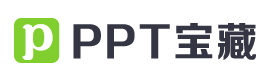 [Speaker Notes: 模板来自于 http://www.ypppt.com]